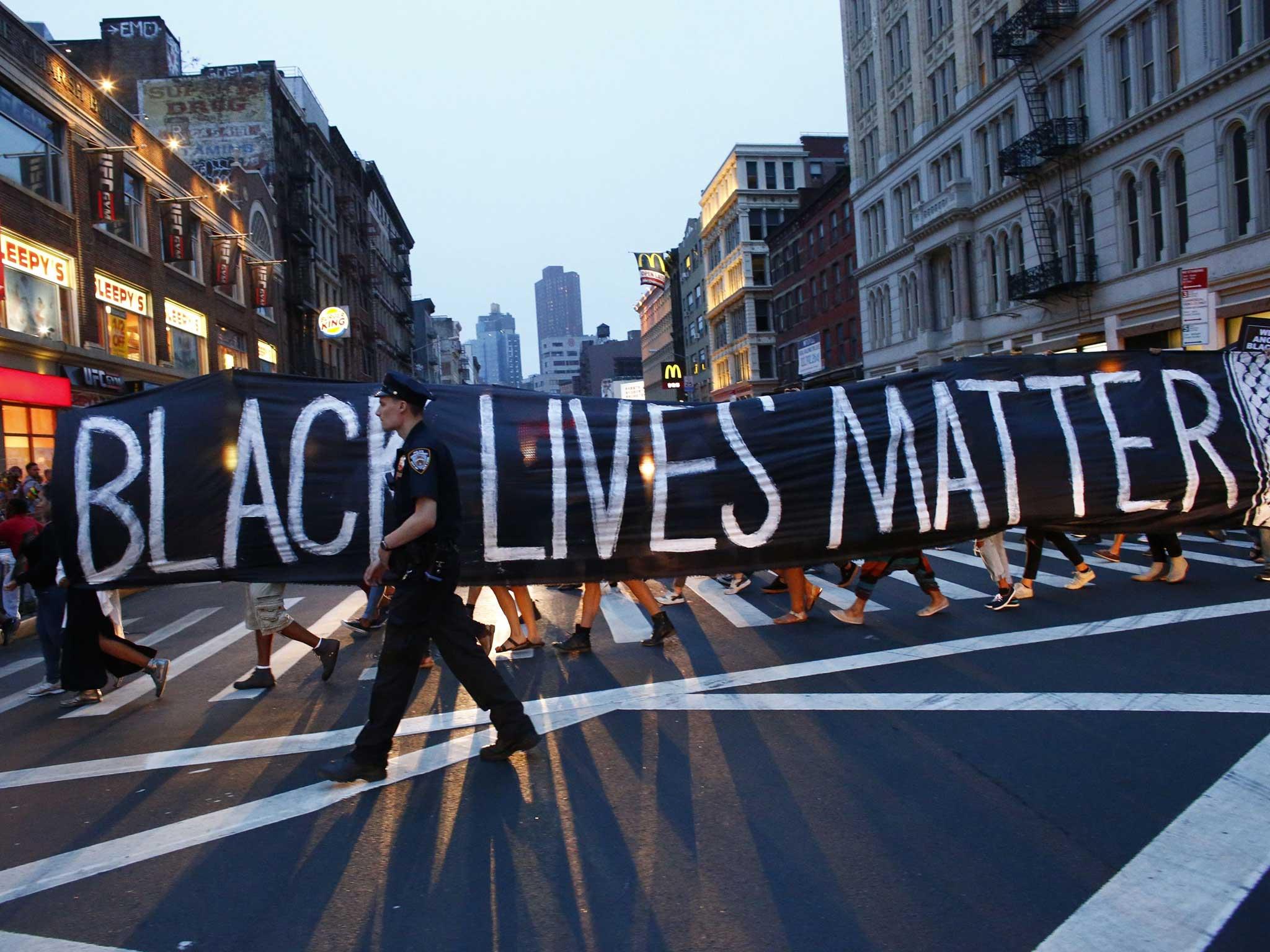 BLACK LIVES MATTER
By Taylor hill
Black Lives Matter
Black Lives Matter began as a call to action in response to state-sanctioned violence and anti-Black racism.
The Black Lives Matter Global Network is a chapter-based, member-led organization whose mission is to build local power and to intervene in violence inflicted on Black communities by the state and vigilantes.
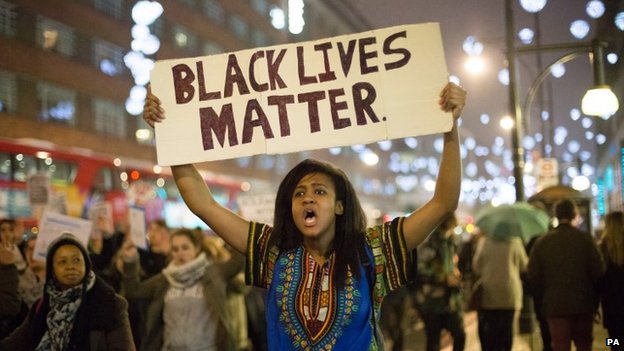 The people
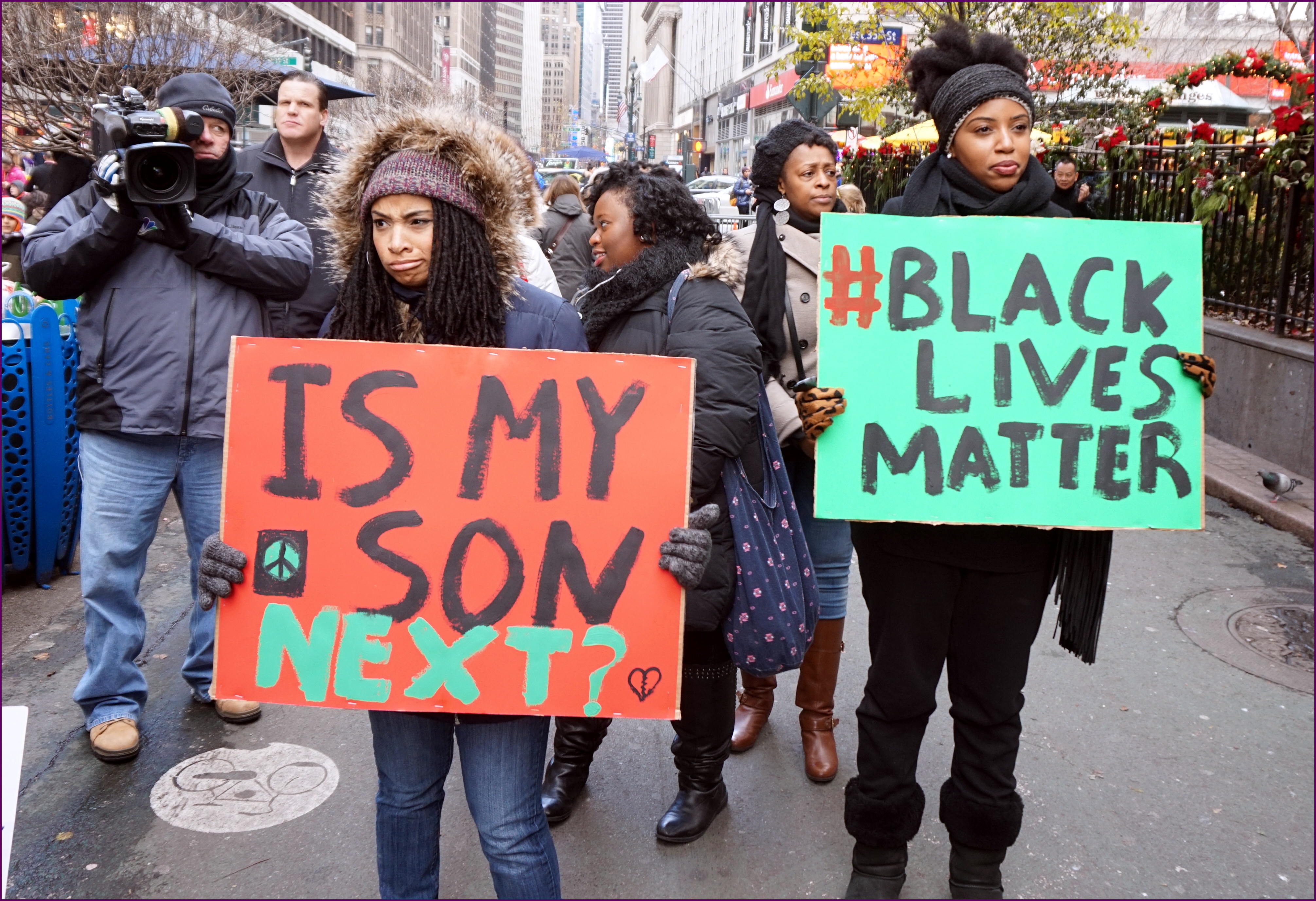 The White House had asked the federal government to formally label the Black Lives Matter movement as a "terror group." Originally the protests were safe and peaceful but the more cases of black lives being taken but police forces they have become very violent.
How did the government react?
Click to add text
Click to add text
What is going on now?
The black lives matter group have been working for a world where black lives are no longer systematically targeted for demise. The taking place in the protesting still want to heal the justice and stop what is going on in any way and make sure they are getting heard.
Click to add text
Click to add text
Click to add text
Animal farm
In the novel Animal farm the character Old Major gathers all the animals together to protest againts their farmer who owned them. The black lives matter protests and the animals protest both started with one person, in animal farm it was Old Major and for the black lives matter it was Alicia Garza. Both Old Major and Alicia Garza talk to the others around them and try to explain the importance of the movement they are putting together  and how they should truly be treated.